EN LA ÉPOCA DE LOS DINOSAURIOS LA TIERRA ERA CONOCIDA CON EL NOMBRE DE PANGEA. TODOS LOS CONTINENTES ESTABAN JUNTOS. PODIAN IR DE UN LADO A OTRO SIN NECESIDAD DE AVIÓN NI BARCO.
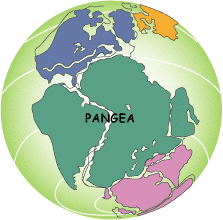 MIRA CÓMO ME MUEVO DENTRO DE ESTE HUEVO. SOY UN DINOSAURIO QUE ESPERA SER MÁS ALTO QUE ESA PALMERA.
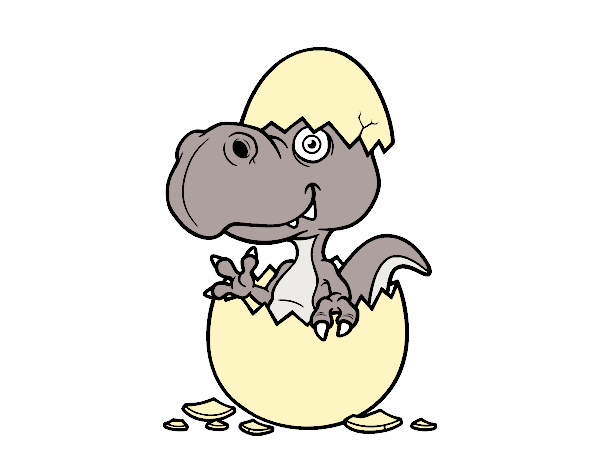 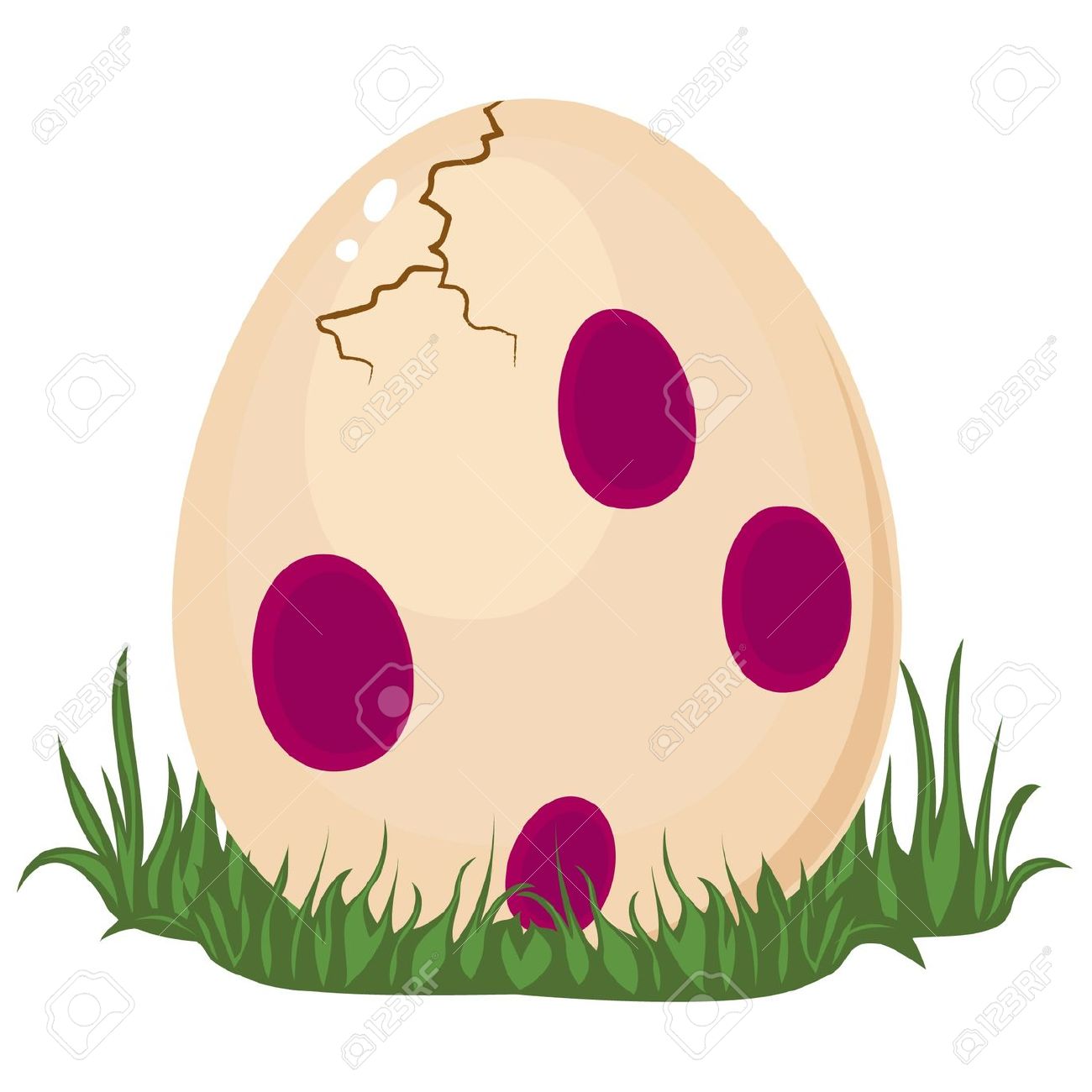 EL TIRANOSAURIO, SE LOS COME A TODOS, A BOCADOS
EL TRICERATOPS COME VERDURA, TIENE CUERNOS  Y ARMADURA
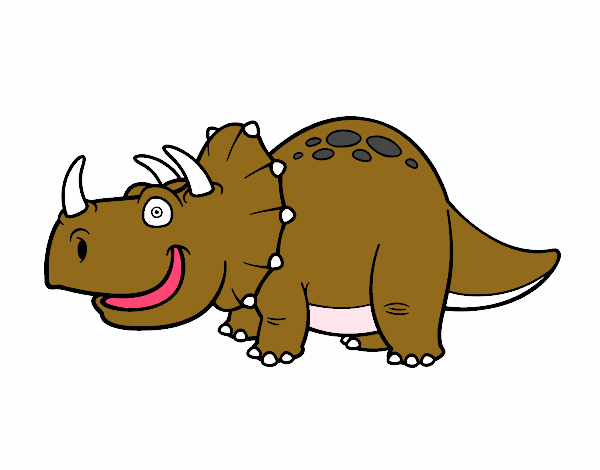 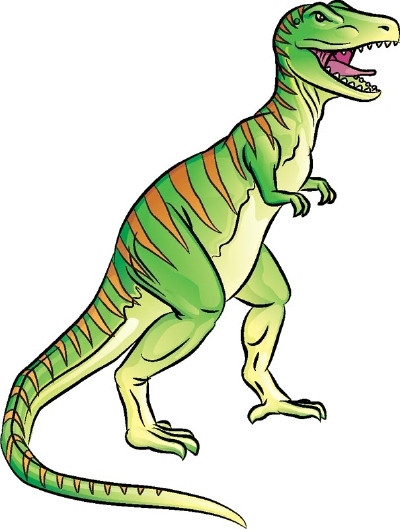 LOS DIPLODOCUS SON DESCOMUNALES ¡Y SOLO COMEN VEGETALES! ARLO ES MUY FAMOSO
EL ESTEGOSAURIO TIENE ASTAS EN LA COLA Y UNA CRESTA QUE MOLA
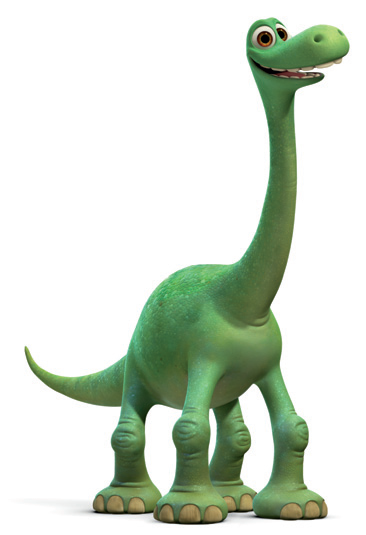 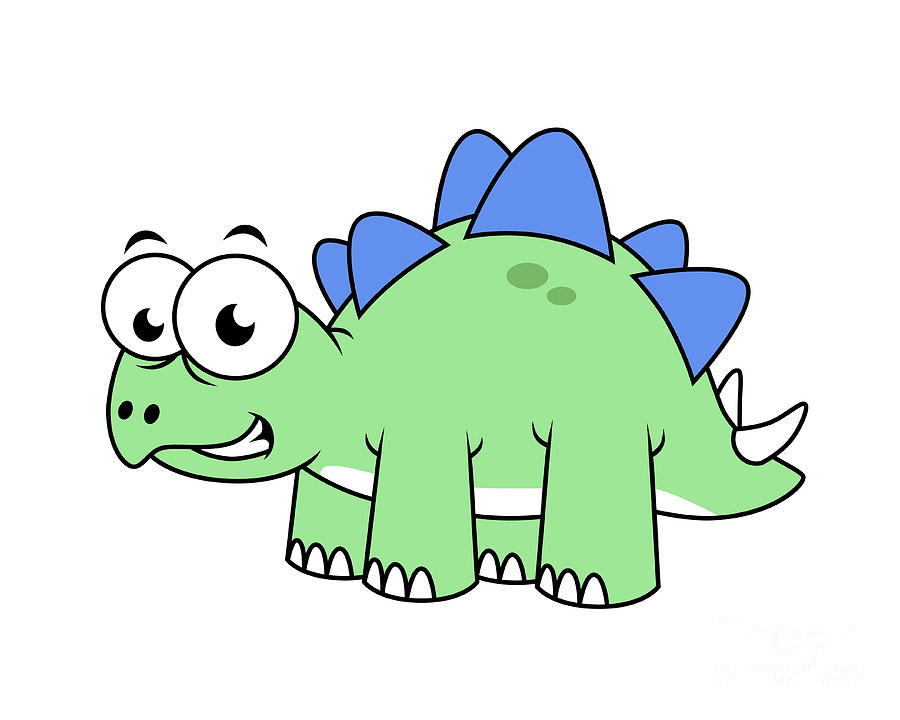 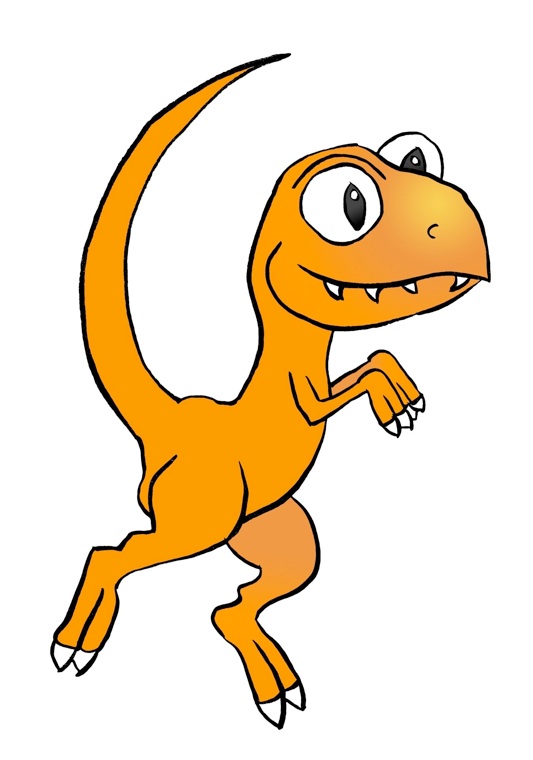 EL VELOCIRAPTOR, LISTO Y DESPIERTO,
CAZANDO EN GRUPO ES UN EXPERTO.
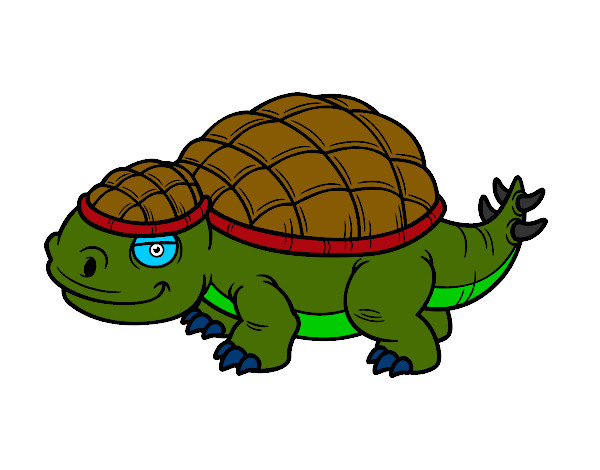 AL ANQUINOSAURIO NO LE GUSTA LUCHAR, PERO SI LE ATACAN… ¡SE VAN A ENTERAR
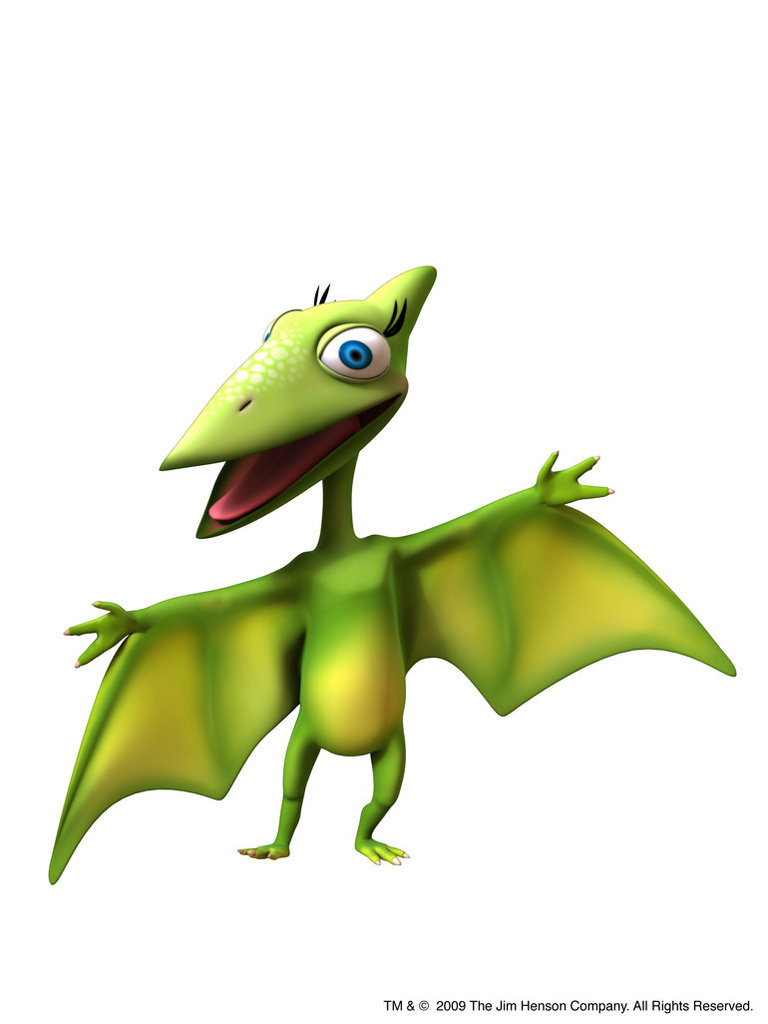 NO SON DINOSAURIOS, PERO SON PARIENTES, LOS QUE VUELAN, NADAN Y TIENEN DIENTES.
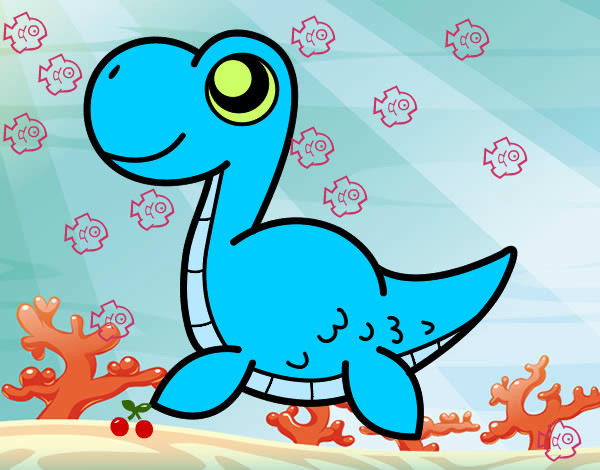 EL PLEIOSAURIO VIVE EN EL MAR,
EL PTERANODON PREFIERE VOLAR.
CON LOS DINOSAURIOS TAMBIÉN VIVÍAN PLANTAS COMO HELECHOS, GINKGO  O PINOS. LIBÉLULAS , CANGREJOS O MEDUSAS.
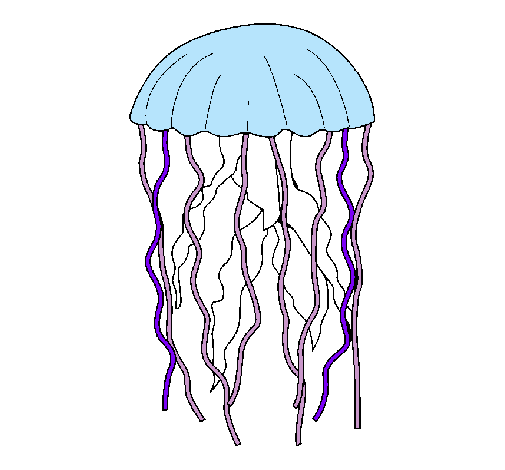 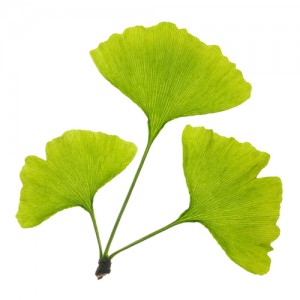 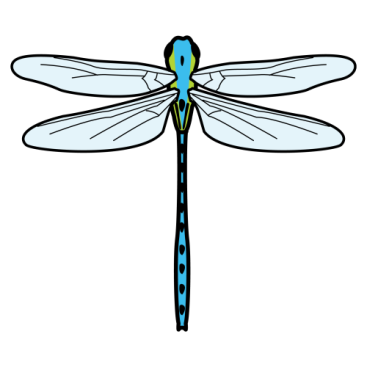 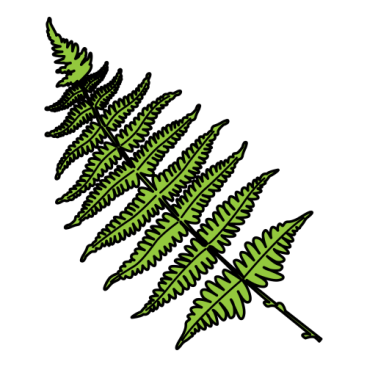 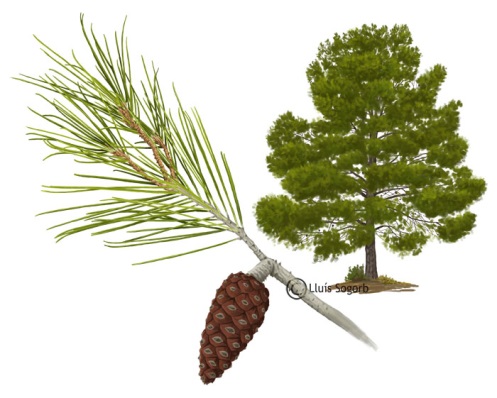 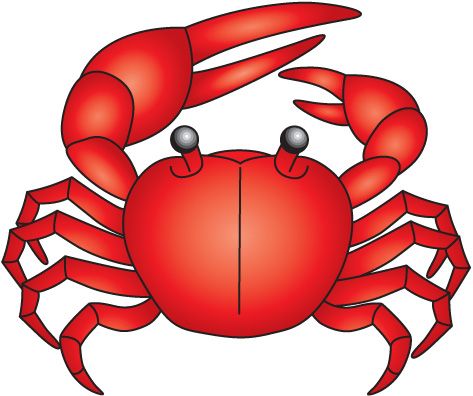 POR UN METEORITO, LOS DINOSAURIOS DESAPARECIERON Y GRACIAS A LOS FÓSILES LOS CONOCEMOS.  EN LOS MUSEOS PODEMOS VER LOS GRANDES QUE LLEGARON A SER. POR SUERTE, EL HOMBRE NO EXISTÍA. ¡NO HABRÍA DURADO NI UN DÍA!
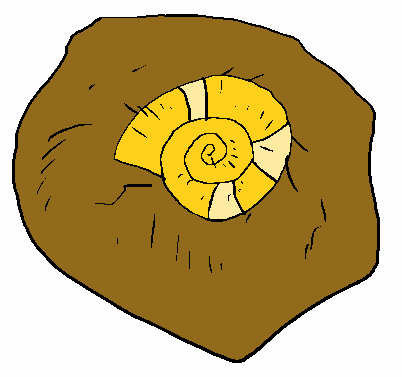 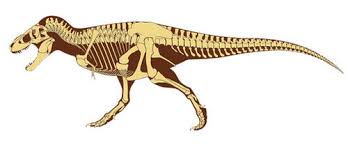